Introduction and pitfalls of Java's new concurrency model
@David_Vlijmincx
 www.davidvlijmincx.com | Oracle ACE
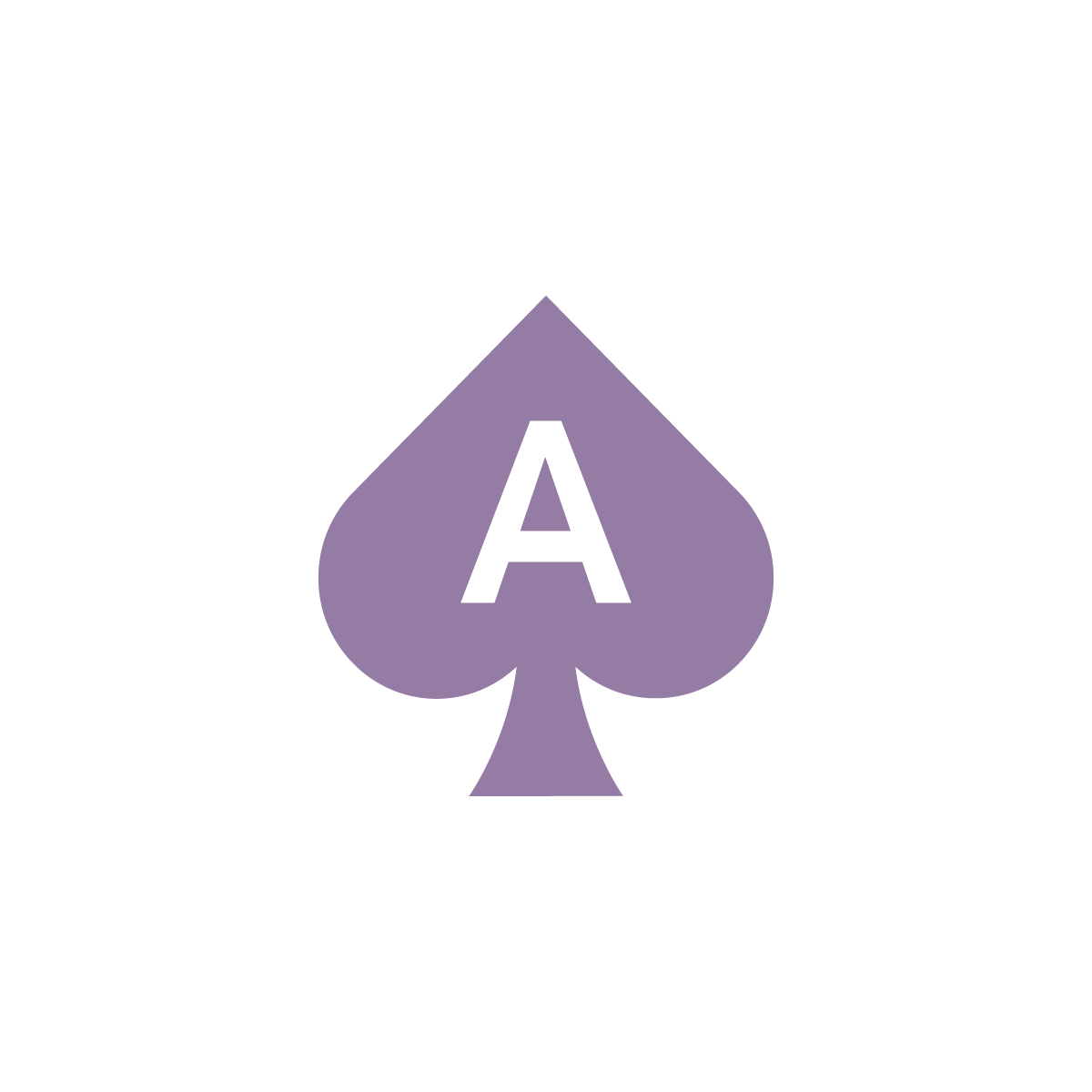 Outline
Current situation 
Virtual threads
Structured concurrency
(Platform) Threads
var thread = new Thread(task);thread.start();
One thread for each task
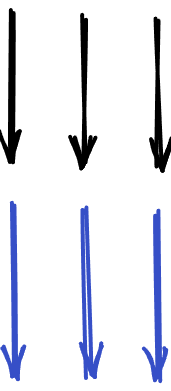 Tasks
Threads
Executors
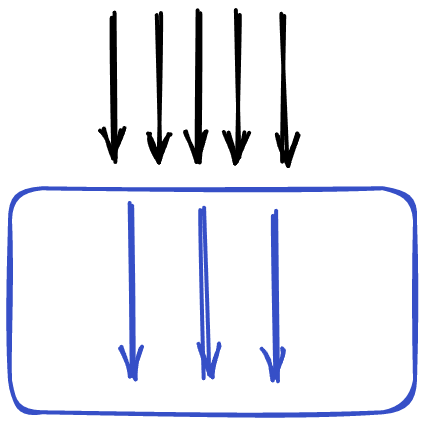 Tasks
Pooling threads for reuse 
Leaking threads locals
Blocking methods
Async
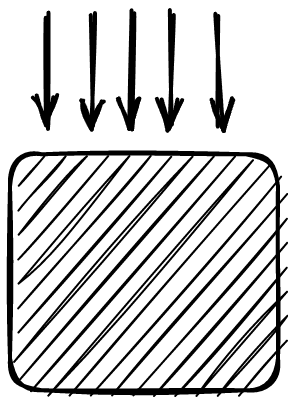 Hard to write
Harder to read
Hard to debug
Tasks
Virtual threads
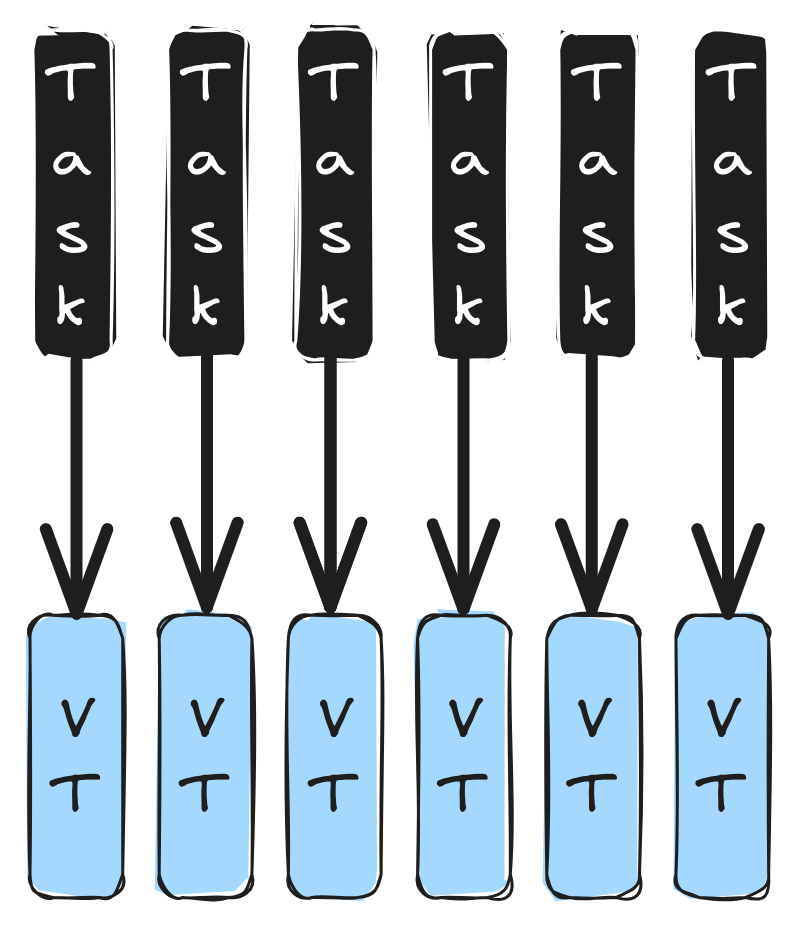 Alternative implementation of Threads
The OS does not know about them
Concept inside the JVM
Stack frames live on the heap
Resizable stacks
You don’t have to allocate a lot of memory at the start
Cheap to create
Thread vt = Thread.startVirtualThread(printTask);try(ExecutorService vte = Executors.newVirtualThreadPerTaskExecutor()){        vte.submit(printTask);}
try(ExecutorService vte = Executors.newVirtualThreadPerTaskExecutor()){    for (int i = 0; i < 1_000_000; i++) {        vte.submit(sleepOneSecond);    }}
How does it work
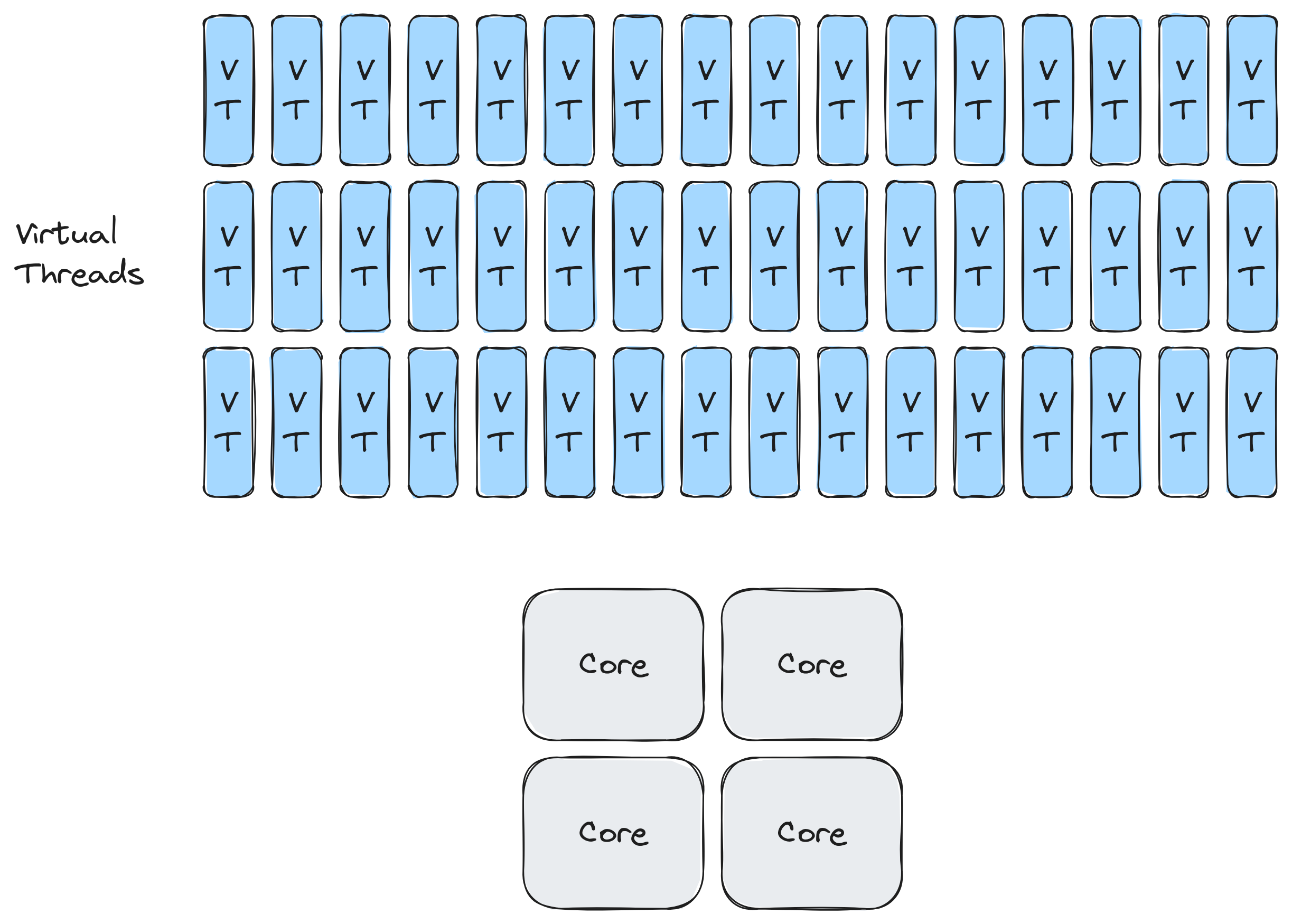 How does it work
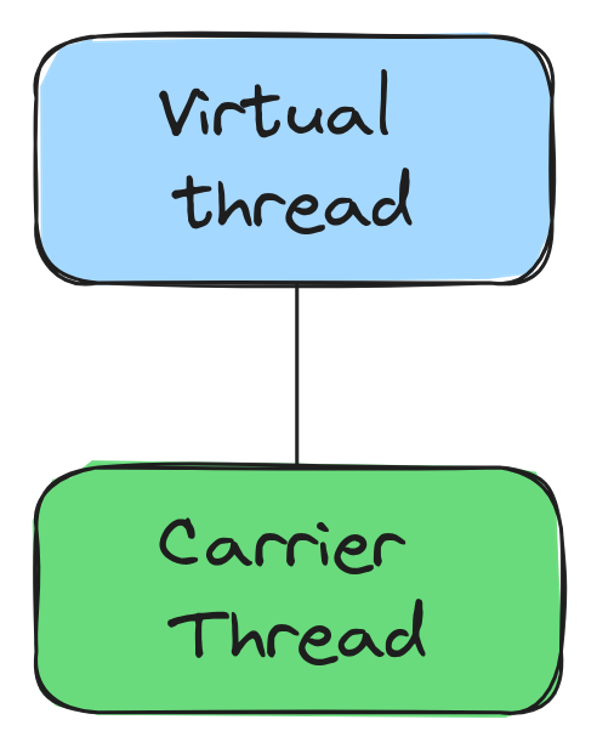 How does it work
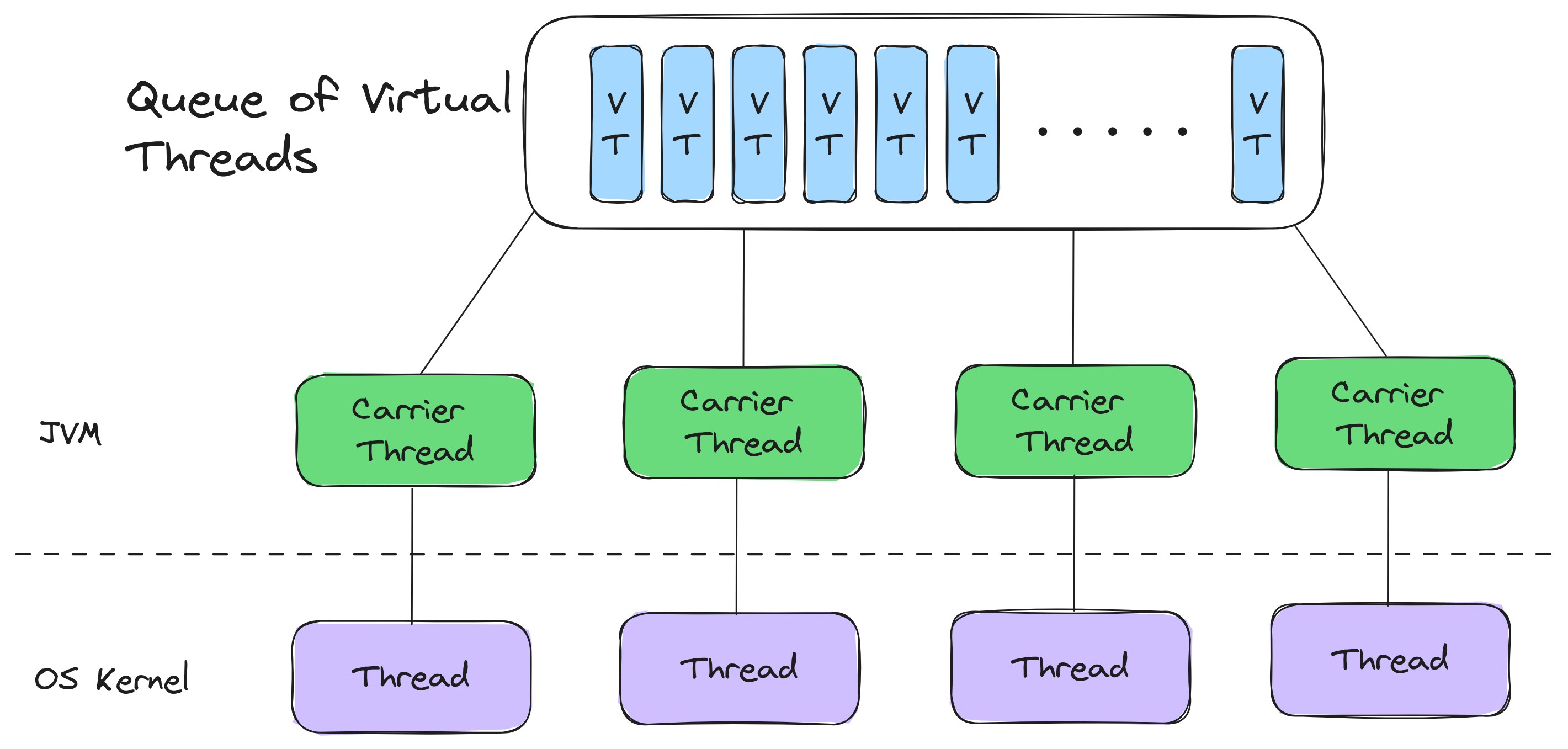 Manage Carrier Threads
jdk.virtualThreadScheduler.parallelism=5
Change the default amount of carrier threads

jdk.virtualThreadScheduler.maxPoolSize=10
Hard limit on extra carrier threads
Mounting and unmounting
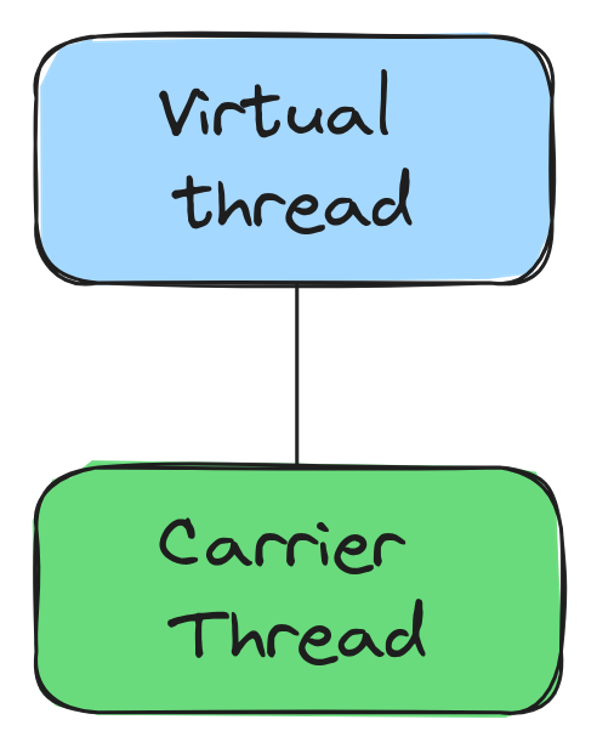 Mounting and unmounting
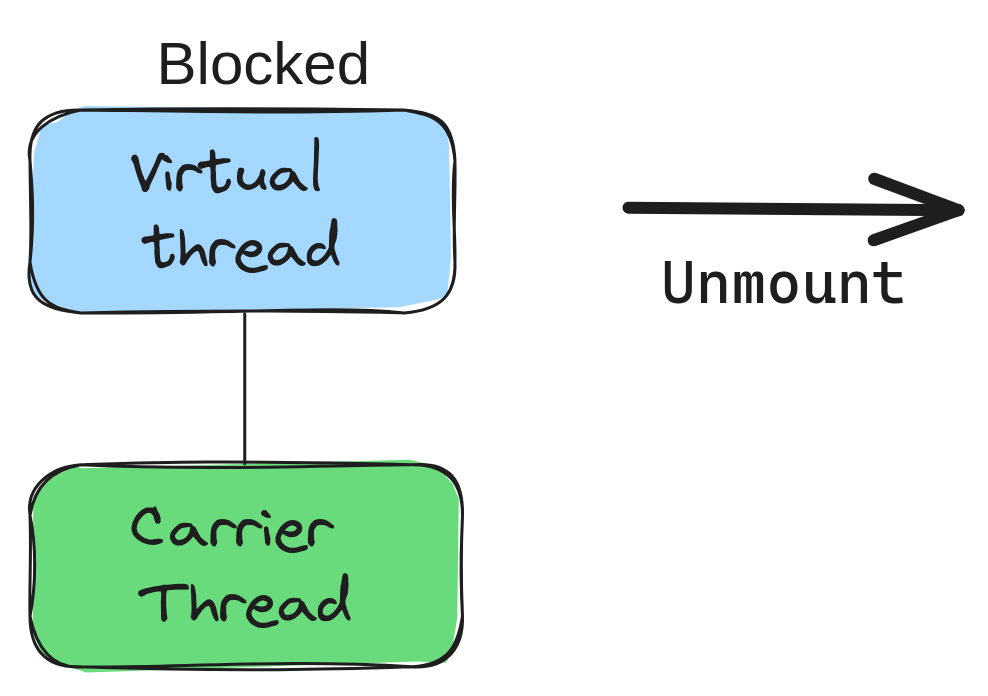 Mounting and unmounting
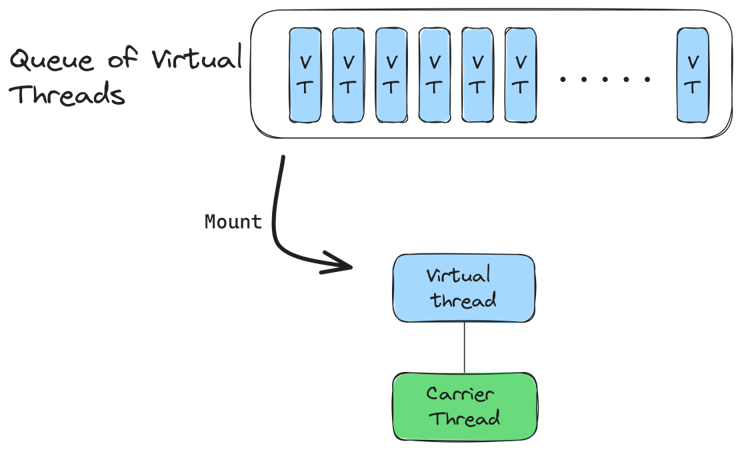 Mounting and unmounting
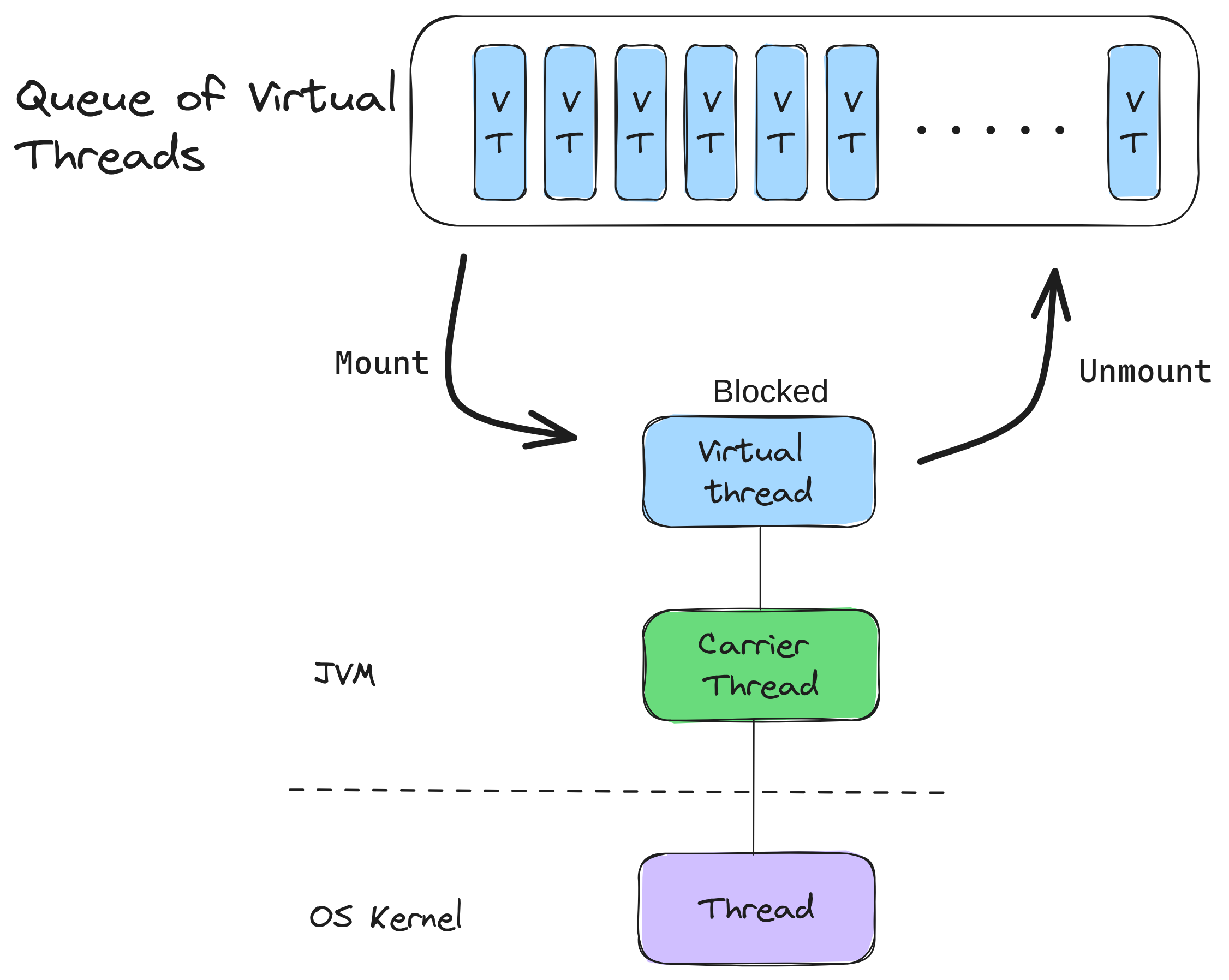 Not every method is ready
Synchronized  Block
object.wait()
Calls to native code (JNI)
See pinned virtual threads
Run option:
-Djdk.tracePinnedThreads=short

System property:
jdk.tracePinnedThreads=full
Pitfalls
Don’t use them for long running calculations
Old libraries may not have adapted to virtual threads
Could use unsupported blocking methods
Virtual Threads are not faster than Platform Threads
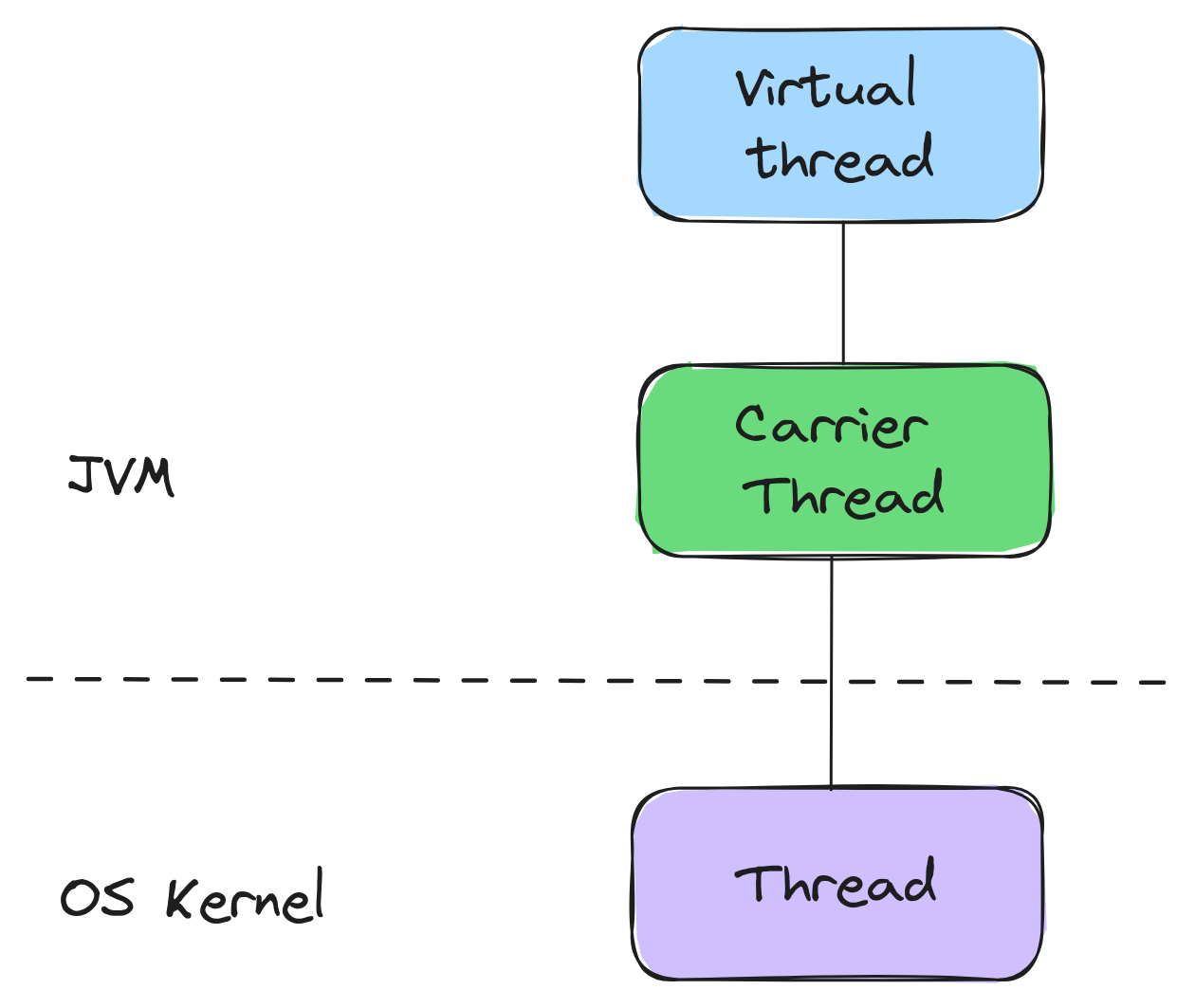 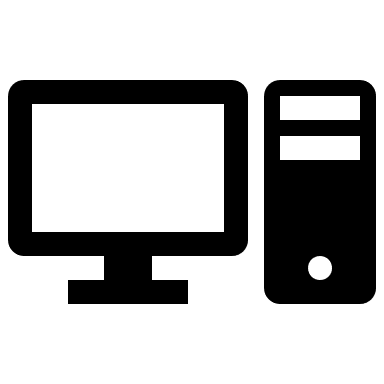 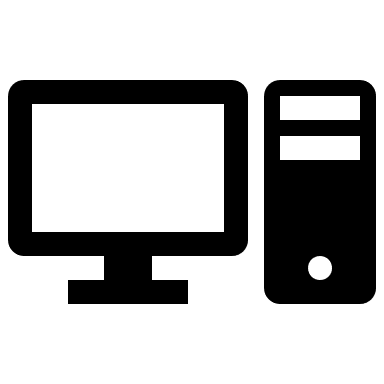 Virtual thread		Platform threads
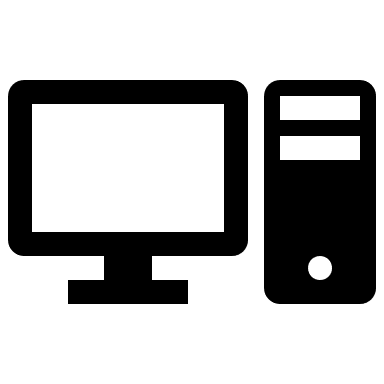 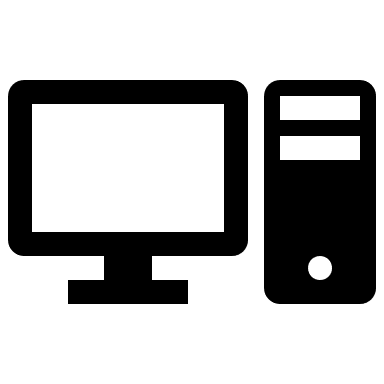 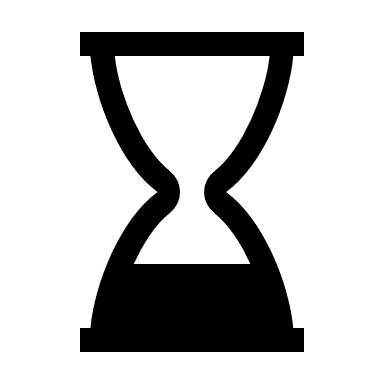 Virtual thread		Platform threads
Don't pool Virtual Threads
They are cheap to create
Pooling Virtual Threads is an anti-pattern
You should create a Virtual Thread for each task
Don't use a pool to limit access to a resource use locks instead
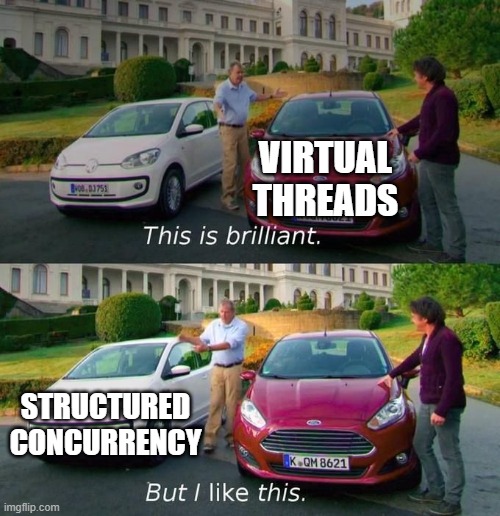 Structured concurrency
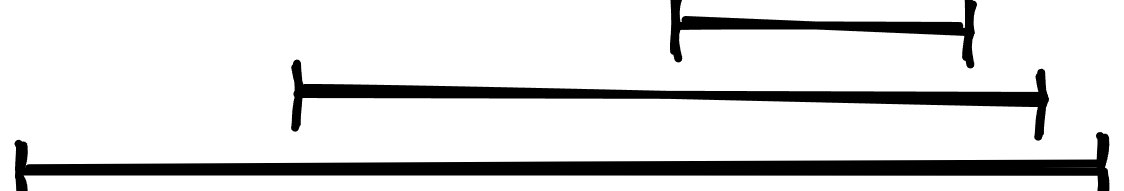 Structured Code
public String methodA(){     String foo = methodB();     String bar = methodC();

     return foo + bar; }
Structured Code
public String methodA(){     String foo = methodB();     String bar = methodC();

     return foo + bar; }
C
B
Result
A
Structured Code
public String methodA(){     String foo = methodB();     String bar = methodC();

     return foo + bar; }
C
B
Result
A
Structured Code
public String methodA(){     String foo = methodB();     String bar = methodC();

     return foo + bar; }
C
B
Result
A
Implicit relation
static public String methodA() throws … {    Future<String> foo = methodB();    Future<String> bar = methodC();    return foo.get() + bar.get();}
C
B
Result
A
Implicit relation
static public String methodA() throws … {    Future<String> foo = methodB();    Future<String> bar = methodC();    return foo.get() + bar.get();}
C
B
Result
A
Implicit relation
static public String methodA() throws … {    Future<String> foo = methodB();    Future<String> bar = methodC();    return foo.get() + bar.get();}
C
B
Result
A
Implicit relation
static public String methodA() throws … {    Future<String> foo = methodB();    Future<String> bar = methodC();    return foo.get() + bar.get();}
C
B
Result
A
try (StructuredTaskScope.ShutdownOnSuccess<String> scope = 
	new StructuredTaskScope.ShutdownOnSuccess<>()) {    scope.fork(() -> "result-1");    scope.fork(() -> "result-2");    scope.join();    System.out.println(scope.result());}
Pitfalls
Managing the lifetime of threads yourself
Joining
Exceptions
Time outs
Etc.
All you need to get started
Thread t = Thread.startVirtualThread(task);var executor = Executors.newVirtualThreadPerTaskExecutor();
Thank you!
@David_Vlijmincx
  www.davidvlijmincx.com